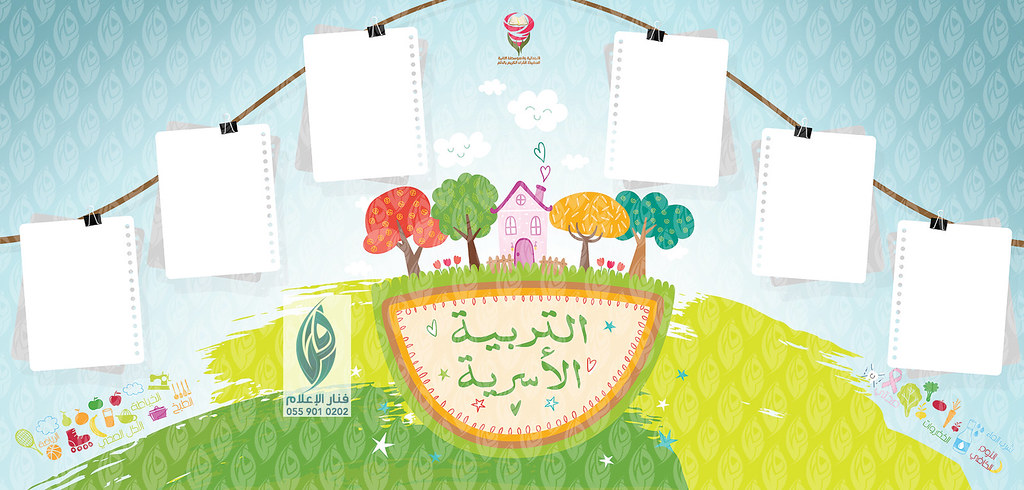 أنواع الآباء 
قبل الخوض في الطرق التي يمكن أن تحقق مطالب الطرفين أو بعض منها، لا بد من الإشارة إلى أن أولياء الأمور ليس متساوين بالنسبة لإقبالهم على التعاون مع المدرسة أو المساهمة في أنشطتها. وينطبق هذا على بعض الممارسين والمدارس. 
ويحدد (Epstein,J.T ) خمسة أنواع  من الآباء حسب درجة اندماجهم فيما تقوم به المدرسة:
النوع الأول: الأبوة (Parenting)
حيث يشترك الآباء في الالتزامات الأساسية مثل المحافظة على صحة الطفل وسلامته، وإعداد الطفل للذهاب للمدرسة، وتوفير الظروف المواتية للتعليم في البيت.
أنواع الآباء 
2. النوع الثاني: التواصل(communicating)
حيث يستقبل أولياء الأمور ويستجيبون لاتصالات المدرسة بخصوص البرامج التربوية المطروحة وتقدم أطفالهم. 
3. النوع الثالث: التطوع ((volunteering
يتواجد الآباء في المدرسة، ويشاركون في الأنشطة، ويساعدون المعلمين والإدارة والأطفال في الفصول أو في مناطق أخرى يشملها البرنامج هؤلاء الآباء يساعدون التلاميذ فيما يتطلب منهم من واجبات، ويحضرون ورش العمل وغيرها من البرامج ليتعلموا ويتدربوا هم أنفسهم. 
4. النوع الرابع: التعلم في البيت: ( (learning at home
يستجيب هذا النوع من الآباء للمطالب التي تأتي بمبادرة من الطفل أو من المعلمين ويقومون بالإشراف على الطفل ومساعدته في تعليم أشياء لها علاقة بما يتعلمه بالمدرسة. 
5. النوع الخامس: ((representing other parents 
بصفتهم أعضاء في المجالس الاستشارية أو في اللجان التربوية التي تنظر في برامج الطفولة المبكرة، تقوم هذه الفئة من الآباء باتخاذ القرارات سواء على مستوى المدرسة أو المنطقة أو الولاية، وقد تتاح لهم الفرصة للمشاركة في الأنشطة التي تمارسها هيئات المجتمع المحلي أو الهيئات المستقلة التي توكل إليها مهمة مراقبة جودة البرامج والعمل على تطويرها.
أشكال للتعاون بين الروضة وأولياء الأمور: 
بناء أساس متين لإشراك أولياء الأمور: 
وذلك عن طريق الاتصال والتواصل المستمر معهم في كل الأوقات والتفكير في طرق مختلفة تجعل للآباء دور حقيقي غير مفتعل، والتعامل معهم كأفراد لكل واحد منهم طموحاته بالنسبة لابنه أو ابنته، والتعرف على تلك الاحتياجات من خلال الاتصال المباشر أو من خلال استفتاء لرغبات الآباء الشخصية، وأخذ تلك الرغبات بعين الاعتبار بشكل فردي أو كمجموعة وذلك بتفصيل، إستراتيجية لإشراك الوالدين حسب احتياجات وظروف وإمكانات كل أسرة.  
2. جمع بيانات من الآباء: 
في بداية العام المدرسي، يتم جمع بيانات من أولياء الأمور الغرض منها التعرف على البيئات التي يأتي منها الأطفال وخلفياتهم الاجتماعية والثقافية والصحية، مع الحرص على التأكيد بأن المعلومات التي يتم الحصول عليها لن تستخدم إلا لغرض مراعاة احتياجات الأطفال عند وضع البرنامج. 
3. توفير المعلومات للآباء: 
من حق أولياء الأمور أن يكونوا على علم بالسياسة التعليمية التي تنتهجها المؤسسة، والأهداف التي تسعى إلى تحقيقها للأطفال من خلال برنامج التربية المبكرة الذي تقدمه ويفضل أن يتعرف الآباء على الطريقة التي يقضي بها الطفل يومه، إما بالسماح لهم بحضور يوم في حياة طفلهم أو بعرض نموذج مصغر للأنشطة التي يقوم بها خلال اليوم على شريط فيديو أو صور أو شرائح، ويفضل أن تكون ملونة.
فمثل هذه الأحداث تدخل السعادة على قلب الطفل وولي أمره،
4. إيجاد تواصل ذي اتجاهين بين الآباء والروضة: 
في مقدمة الأمور التي تشجع أولياء الأمور على التواصل مع معلم / معلمة طفله إحساسهم بأن اتصالهم لن يسبب أي
 إزعاج وسيكون موضع ترحيب. لما كان من الصعب على المعلمة استقبال مكالمات من أكثر من (25-30) ولي
 أمر طول اليوم جميع أيام الأسبوع، على حساب بيتها وحياتها الخاصة، لا بد من تنظيم تلك الاتصالات وإلا جاءت
 بنتائج عكسية، من المتبع عادة في مثل هذه الأمور تخصيص ما بين (2-3) ساعات خلال الأسبوع لاستقبال
 المكالمات الهاتفية على أن توزع أكثر من يوم وفي أوقات مختلفة مراعاة لظروف الآباء التي تتعرف عليها
 المعلمة قبل تحديد المواعيد وإبلاغ الأسر بها ومع تقدم تكنولوجيا الاتصالات أصبح بالإمكان الآن تخصيص موقع
 على الإنترنت، لكل فصل يمكن لأولياء الأمور زيارته في الوقت الذي يناسبهم. وفي حالة الروضة هناك
 معلمة فصل واحدة تتولى شئون أطفالها، وتقوم بإجراء الاتصالات اللازمة حتى وان كان الأمر له علاقة بأطراف
 أخرى، وهذا غير متاح بالنسبة للصفوف الأعلى حيث يوجد معلم لكل مادة دراسية مما يستلزم موقعاً لكل واحد
 منهم.  قديماً، كان المتفق عليه أن يقوم ولي الأمر أو من ينوب عنه بتوصيل الطفل / الطفلة حتى داخل الفصل ويتبادل التحية مع المعلمة وربما بعض الكلمات والأخبار، وكانت فرصة للتواصل وجها لوجه دون حاجة لهاتف أو بريد إلكتروني. أما اليوم فمعظم الأطفال يصلون إلى الروضة بواسطة حافلة المدرسة أو يقوم آباءهم بتوصيلهم بسيارات خاصة ويتركونهم على باب المدرسة، ويكتفون بالاطمئنان على أنهم دخلوا بالفعل وهناك حارس يحول دون خروجهم مرة أخرى، ولا يهم إذا كان فصل الطفل بعيداً في مدرسة كبيرة وقد يضل الطفل طريقه إلى فصله. ويظهر أن هذا الترتيب مريحاً للآباء الذين هم دائماً في عجالة من أمرهم.
كما أنه يعفي المعلمة من استقبال عدد كبير من أولياء الأمور يزحمون المكان والوقت، ولكنها هذه ليست "الروضة”
 التي تعرفها المؤلفة وتؤمن بأساليبها مهما قيل عنها أنها فكرة قديمة، وأذكر أنه في إحدى المرات، وكنت أقوم 
بتوصيل حفيدي إلي روضته وأريد مقابلة معلمته لأمر هام والتحدث إليها شفاهة، فلم يسمح لي بتجاوز المنطقة 
الملحقة بالإدارة والمخصصة لانتظار أولياء الأمور، وطلب مني الانتظار حتى تأتي المعلمة إلى عندما يحين وقت
 الفسحة وتحل محلها معلمة أخرى أو مساعدة. فلم يكن أمامي إلا الانتظار، ولا اعرف حتى اليوم شكل الفصل. علما
 بأن المدرسة تسير بالفعل بأساليب تربوية حديثة ويلقى فيها الأطفال كل اهتمام ورعاية، وتتصل بأولياء الأمور من
 خلال مراسل (mes- senger) يتم تبادل الملاحظات فيه يوميا بين الطفل وولي أمره، وتقوم المعلمة بالإتصال
 هاتفياً للسؤال عن الطفل لو غاب أو لاحظت عليه شيئا غير عادي، ولكن يظهر أن زحمة الحياة المعاصرة وكثرة
 المسئوليات وعدد الأطفال الكبير في الفصل الواحد أفرزت أساليب أسرع للتواصل، وإن كانت اقل كفاءة وتأثيرا من
 التواصل المباشر وجها لوجه.
من هذه الأساليب اجتماعات الآباء أو ما يطلق عليه أحيانا مؤتمرات الآباء (parents conferences) وينبغي
 التحضير لها بشكل جيد ويشمل ذلك توجيه دعوة لطيفة للآباء تعبر عن رغبة حقيقية للقائهم، وتذكير الآياء بموعد
 الاجتماع إما هاتفيا أو كتابيا بإرسال ورقة مع الطفل، وإعداد المكان المناسب المريح لعقد الاجتماع ولوقت يكفي
 لتبادل الأفكار والمعلومات من قبل الطرفين الشركاء في تربية الأطفال، واستقبال الآباء وشكرهم على حضور
 الاجتماع، البدء بنقطة ايجابية ولتكن قصة طريفة عن أحد الأطفال، وعرض موجز الجدول الأعمال وإعطاء
 الفرصة للأباء لإضافة الموضوعات التي يودون التحديث فيها، الحرص على الإشارة إلى الأهداف التي ذكرها
 الآباء في ورقة الأهداف التي قدمت لهم في بداية العام، وذلك أثناء الحديث في المؤتمر، وإتباع أسلوب المناقشة
 وليس المحاضرة في الاجتماع وإعطاء الفرصة كاملة للآباء للتعبير عما يجول بخاطرهم، والإجابة بصراحة وأمانة
 ولباقة على أسئلة الآباء مهما كانت شخصيته، وإنهاء الاجتماع بشيء ايجابي مع تلخيص أهم ما تم الاتفاق عليه على
 وعد بلقاء قريب. هناك وسيلة أخرى للتواصل (ذهابا وإيابا) ألا وهي الزيارات المنزلية، ولكن لا يرحب جميع الآباء
 بها.لذا ينبغي التأكد من ترحيب الأسرة بزيارة المعلمة للطفل في بيته والإعداد الجيد لها.
5.دمج الآباء في البرنامج والروضة والمقصود بذلك أن يصبح ولي الأمر أكثر من زائر، بكلمات أخرى، صاحبا بیت، يستطيع أن يدخل الروضة والفصل بدون ترتيبات مسبقة بشرط أن يلتزم بالأوقات الملائمة أثناء تناول الوجبات، وقت الفسحة، وقت القصة ..الخ) المتفق عليها، والتي يضيف إليها وجود ولي الأمر ولا يكون عقبة في سبيل سير النشاط، ومثل هذه الزيارات لا تكون مفاجئة بالمعنى الحقيقي للكلمة، ولكن تتوقعها المعلمة وتستغلها في إثراء الأنشطة، وفي اقتطاع وقت للعمل مع أطفال يحتاجون إلى رعاية ومعاملة خاصة بينما يقوم الضيف بقراءة قصة أو مشاركة الأطفال في طعامهم أو لعبهم. ولكن ليست جميع الزيارات من هذا النوع، فقد تدعو المعلمة واحدة أو أكثر من أولياء الأمور المشاركة الأطفال يومهم أو جزء منه ، وفي هذه الحالة يحدد لولي الأمر الدور الذي سيقوم به كمتطوع له خبرة في مجال النشاط الذي يقوم به الأطفال. ولا يحتاج ولي الأمر قضاء وقت في الروضة حتى يشارك طفله خبراته وبرنامجه التربوي، هناك آباء كثيرون ينشغلون مع أطفالهم في تجميع أشياء من البيئة والبحث عن كتب وقراءتها معهم حول موضوع يجري العمل به في الفصل. كما يقوم البعض الآخر، بطلب من المعلمة، بالتبرع بقصص أو أغان أو وصفات لمأكولات محبوبة في الأسرة وقد يجدون الوقت لعمل تلك الأكلات بيع الأطفال بترتيب خاص مع المدرسة , كما يرحب أباء آخرون بمرافقة أطفال الفصل في رحلات خارجية. أفكار كثيرة ومبتكرة يمكن أن يأتي بها أولياء الأمور لإضفاء البهجة على جو الفصل وما تسعى الروضة والبرنامج لتحقيقه للأطفال، بشرط إتباع سياسة الباب المفتوح، حيث يشعر | الأباء بالترحيب وأن محاولاتهم موضع تقديره والتعبير عن ذلك بتوجيه الشكر الصريح لهم بشتى الطرق
6. توفير تربية والدية: 
 يمكن توفير فرص للتربية أو التوعية الوالدية بأكثر من طريقة، على أن يسبق ذلك مسح لاحتياجات أولياء الأمور الشخصية، ويمكن التعرف على تلك الاحتياجات إما مباشرة بدعوتهم لجلسة عصف ذهني (brain storiming) حيث يجري الاتفاق على أهم القضايا  التي يودون الحصول على تدريب بخصوصها، أو كتابة بإرسال استطلاع رأي، يقوم الآباء من خلاله بتحديد أكثر الأمور التي يشعرون بالحاجة للتدريب عليها، أو ترتيبها حسب الأهمية بالنسبة لهم. في ضوء ترتيبات القضايا ذات الاهتمام المشترك أو الملحة يتم عقد ورش عمل للآباء ويحضرون معهم أطفالهم. يخصص النصف الأول من اليوم لمناقشات يشترك فيها أولياء الأمور والهيئة العاملة، بينما يكون الأطفال في رعاية بعض العاملين، وخلال النصف الثاني من الورشة يعمل الآباء مع أطفالهم للتدريب على مهارات محددة أو يقومون بعمل أشياء يأخذونها معهم البيت على طريقة "اعمل/ خذ" (make it / take it) كما يمكن عمل جلسات دراسة الطفل، من خلال اصطحاب أولياء الأمور لملاحظة مهارات الأطفال الجسمية والاجتماعية والمعرفية، ومناقشتها فيما بعد واقتراح أنشطة يمكن أن تؤدي إلى تنميتها في الروضة والبيت. وبإمكان الروضة تزويد الآباء بمواد مكتوبة عن نمو الطفل وتعلمه في شكل كتب أو كتيبات أو كاسيتات وأشرطة فيديو ودسكات أو (CDS) وذلك على سبيل الاستعارة من مكتبة الروضة أو الفصل، أو إعطائهم مقتطفات من مقالات أو مجلات متخصصة أو حتى من صحف تتحدث عن المواضيع التي تشغلهم.
7. تسهيل دعم الآباء لبعضهم البعض: بعيداً عن الرسميات واللقاءات المنظمة، يحتاج ولي الأمر إلى التعرف على آباء زملاء طفله والتواصل معهم، ويتم ذلك عادة عندما يتقابل أولياء الأمور في جلسات غير رسمية وبالمناسبات التي تجمعهم، وما على المعلم إلا أن ينتهز الفرص لإيجاد مثل تلك المناسبات، وتعريف الآباء الذين يجدون صعوبة في المبادرة للتواصل مع الآخرين على بعضهم البعض. فبالإضافة إلى ما يحققه تبادل الكلام مع أسر أطفال آخرين من الإحساس بأن ما يقلق البعض منهم يشاركه فيه الآخرون، فإن العديد من المشكلات قد وجدت طريقها للحل من خلال دعم الآباء لبعضهم دون تدخل من جهات مسئولة. وبعيدا عن الروضة/ المدرسة نجد الأمهات بصفة خاصة، على اتصال مستمر ببعضهن للاستشارة في أمر ما، أو للدعوة للخروج مع أطفالهن، أو الترتيب لعيد ميلاد، أو للسؤال عن أمور حدثت أو تطلبها منهم المدرسة. 
باختصار، هناك طرق عدة لتوصيل مفهوم الشراكة لأولياء الأمور وتطبيقه على أرض الواقع. وتتدرج هذه الطرق من اللقاءات شبه اليومية في بداية اليوم ونهايته والاتصالات الهاتفية، إلى الاتصالات التحريرية على شكل ( مراسل/ رسول) ونشرة أسبوعية أو نصف شهرية ولوحة الآباء ((parent bulletin board  واليوم المفتوح، واجتماعات أو مؤتمرات الآباء ومركز معلومات الآباء ((parent resource center  وموقع على الإنترنت، وان كانت له محاذيره وأصول استخدامه حرصاً على الثقة والسرية. 
وكما ذكر أعلاه، فإن هناك أكثر من فرصة لإدماج اسر الأطفال في البرنامج التربوي المقدم لأطفالهم سواء بما يقومون به داخل الروضة، أو في البيت ويعود بالفائدة على الأطفال وذويهم والمؤسسة التربوية.
هذا عندهم فماذا يوجد عندنا؟ 
لقد اكتفينا بالحديث عن أهمية إشراك الأسرة في تربية أطفالهم وضرورة عدم فصل ما يقدم من خبرات للطفل عما يجري في أسرته وبيئته المباشرة وأجرينا العديد من البحوث الميدانية والمكتبية التي تثبت أهمية رؤية الطفل للأسرة والمدرسة كشركاء وفريق واحد يعمل من أجل سعادته ونموه وإتاحة فرص التعلم له. أما الواقع الملموس فيشير إلى غير ذلك. فالأسرة ترى أن عملية التعليم هي مسئولية المدرسة، ويكفيها ما تقوم به في البيت من رعاية وتوفير الاحتياجات الأساسية من مأكل وملبس ، وربما المساعدة في الواجبات البيتية (home work) من حين لآخر وحسب ما تسمح به معلوماتها والوقت المتوفر لديها. والروضة أو المدرسة من ناحيتها، لا ترحب كثيرا بزيارات أو اتصالات ولي الأمر المتكررة ،وتكتفي بيوم مفتوح مرة أو مرتين في العام، واجتماع الآباء في بداية أو منتصف العام، وربما حفلة في عيد الأم، وأخرى في نهاية العام الدراسي (حفلة الختام). فإذا قامت المدرسة باتصال بولي الأمر في غير هذه الأوقات، يقول: "اللهم اجعله خيرا .." وخاصة إذا كان الاتصال هاتفيا. فهل يا ترى نستطيع أن نستفيد من بعض الأفكار والإجراث المعمول بها في دول أخرىه اليس من باب التقليد، ولكن من اقتناع بالمسئولية المشتركة تجاه الأبناء في زمن يلقى فيه كل جائب اللائمة على الأخر فيما وصلت إليه التربية والتنشئة الاجتماعية للجيل الحاضر شباب الغد على هامش هذه القضية المصيرية التي تحتاج إلى كتاب بل كتب لتناولها بالتحليل الموضوعي ومعالجتها في إطار قيم المجتمع وفلسفته وتقاليده وطموحاته ومطالب التنمية الاقتصادية، والاجتماعية، والتعليمية في عصر تكنولوجيا المعلومات والاتصالات المتطورة هنالك بعض القضايا الشرعية يتحتم الإشارة إليها، منها على سبيل المثال، ثقافة الأسرة والتثقيف البيئي والتمييز النوعي (الجندر)، والعنف، وضبط استخدام وسائل الإعلام ومصادر المعلومات، وقضايا ثانوية مثل الواجبات البيئية والوجبات الغذائية. وهذا ما سنتناوله الفقرة التالية بإيجاز شديد.
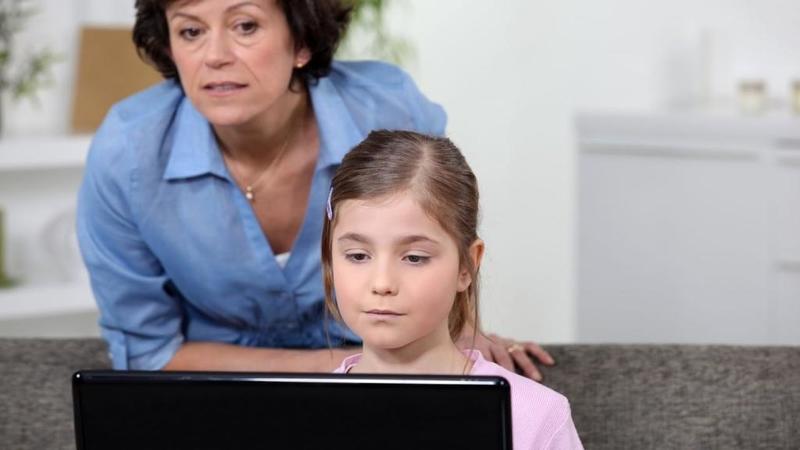 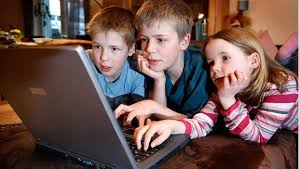 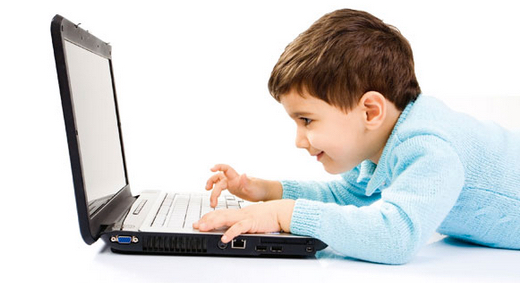 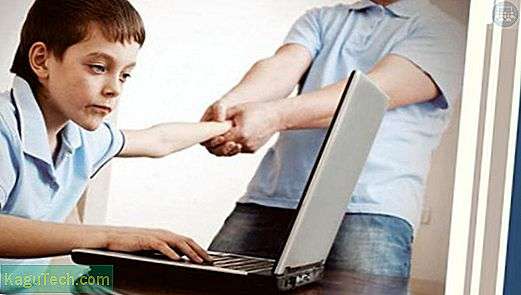 عمل
الطالبة: ألاء لدادوة . 
الطالب: أمير صباح. 
بإشراف: د. جولتان حجازي.